20б. РАССТОЯНИЕ ОТ ТОЧКИ ДО ПРЯМОЙ (Куб, пирамида)
[Speaker Notes: В режиме слайдов ответ появляется после кликанья мышкой.]
Расстоянием от точки до прямой в пространстве называется длина перпендикуляра, опущенного из данной точки на данную прямую.
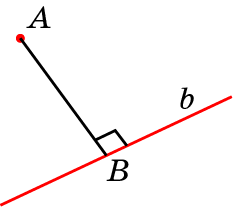 [Speaker Notes: В режиме слайдов ответ появляется после кликанья мышкой.]
Нахождение расстояний от точки до прямой
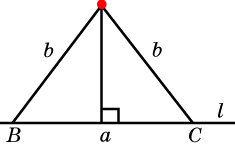 H
Для нахождения расстояния от точки A до прямой l перпендикуляр AH, опущенный из данной точки на данную прямую, представляют в качестве высоты треугольника, одной вершиной которого является  точка A, а сторона BC, противолежащая этой вершине, лежит на прямой l. Зная стороны этого треугольника, можно найти и его высоту.
	При этом возможны следующие случаи:
[Speaker Notes: В режиме слайдов ответ появляется после кликанья мышкой.]
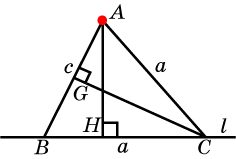 [Speaker Notes: В режиме слайдов ответ появляется после кликанья мышкой.]
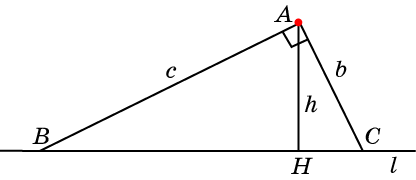 [Speaker Notes: В режиме слайдов ответ появляется после кликанья мышкой.]
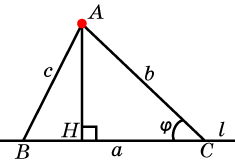 [Speaker Notes: В режиме слайдов ответ появляется после кликанья мышкой.]
Упражнение 1
В единичном кубе ABCDA1B1C1D1 найдите расстояние от точки A до прямой BC.
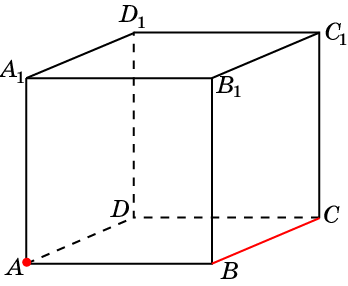 Ответ: 1.
[Speaker Notes: В режиме слайдов ответ появляется после кликанья мышкой.]
Упражнение 2
В единичном кубе ABCDA1B1C1D1 найдите расстояние от точки A до прямой CD.
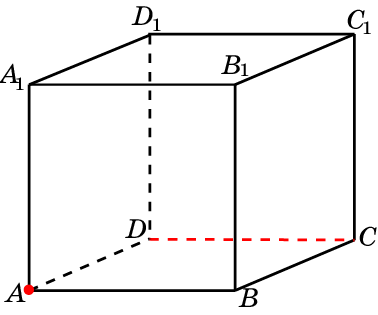 Ответ: 1.
[Speaker Notes: В режиме слайдов ответ появляется после кликанья мышкой.]
Упражнение 3
В единичном кубе ABCDA1B1C1D1 найдите расстояние от точки A до прямой DD1.
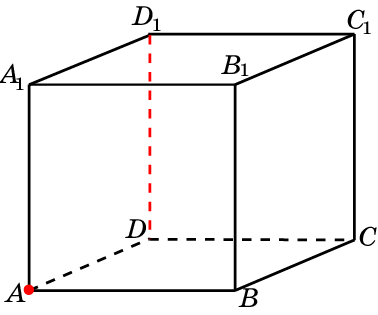 Ответ: 1.
[Speaker Notes: В режиме слайдов ответ появляется после кликанья мышкой.]
Упражнение 4
В единичном кубе ABCDA1B1C1D1 найдите расстояние от точки A до прямой BC1.
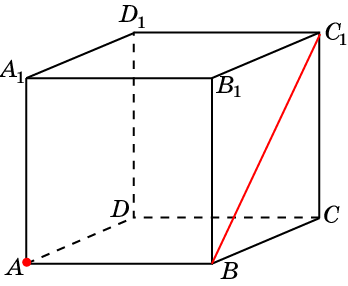 Ответ: 1.
[Speaker Notes: В режиме слайдов ответ появляется после кликанья мышкой.]
Упражнение 5
В единичном кубе ABCDA1B1C1D1 найдите расстояние от точки A до прямой DC1.
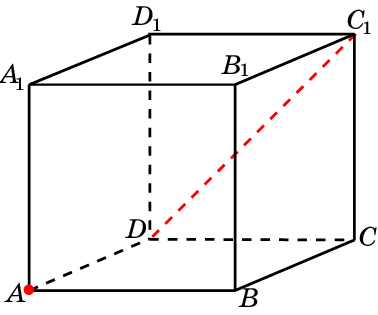 Ответ: 1.
[Speaker Notes: В режиме слайдов ответ появляется после кликанья мышкой.]
Ответ:
Упражнение 6
В единичном кубе ABCDA1B1C1D1 найдите расстояние от точки A до прямой  B1C1.
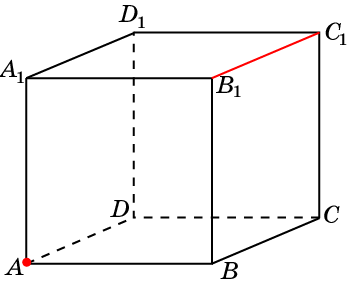 [Speaker Notes: В режиме слайдов ответ появляется после кликанья мышкой.]
Ответ:
Упражнение 7
В единичном кубе ABCDA1B1C1D1 найдите расстояние от точки A до прямой  C1D1.
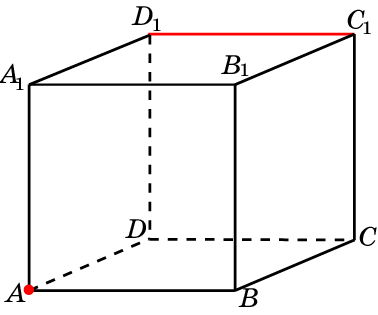 [Speaker Notes: В режиме слайдов ответ появляется после кликанья мышкой.]
Ответ:
Упражнение 8
В единичном кубе ABCDA1B1C1D1 найдите расстояние от точки A до прямой  CC1.
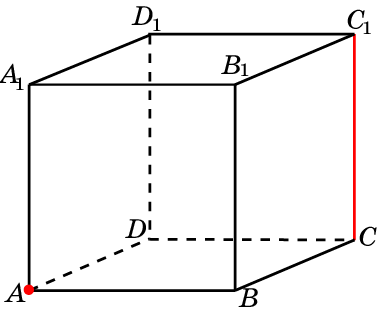 [Speaker Notes: В режиме слайдов ответ появляется после кликанья мышкой.]
Ответ:
Упражнение 9
В единичном кубе ABCDA1B1C1D1 найдите расстояние от точки A до прямой  BD.
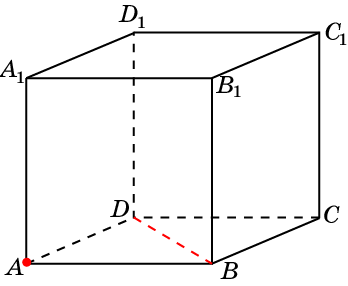 [Speaker Notes: В режиме слайдов ответ появляется после кликанья мышкой.]
Ответ:
Упражнение 10
В единичном кубе ABCDA1B1C1D1 найдите расстояние от точки A до прямой  BA1.
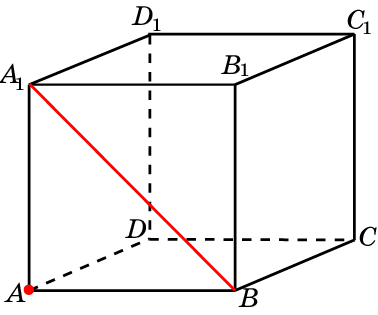 [Speaker Notes: В режиме слайдов ответ появляется после кликанья мышкой.]
Ответ:
Упражнение 11
В единичном кубе ABCDA1B1C1D1 найдите расстояние от точки A до прямой  DA1.
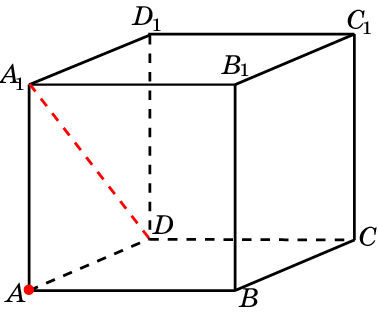 [Speaker Notes: В режиме слайдов ответ появляется после кликанья мышкой.]
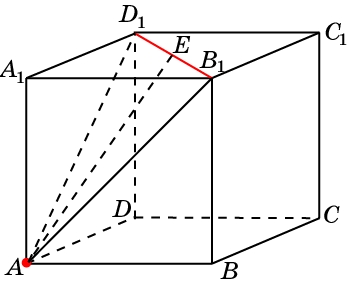 Решение: Искомое расстояние равно высоте AE равностороннего треугольника AB1D1. Имеем, AB1 = AD1 = B1D1 =      .
 Следовательно, AE =
Ответ:
Упражнение 12
В единичном кубе ABCDA1B1C1D1 найдите расстояние от точки A до прямой B1D1.
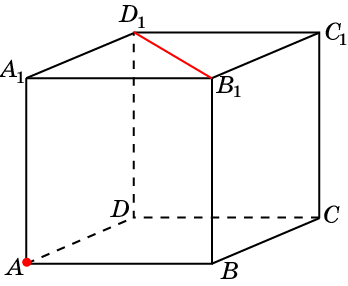 [Speaker Notes: В режиме слайдов ответ появляется после кликанья мышкой.]
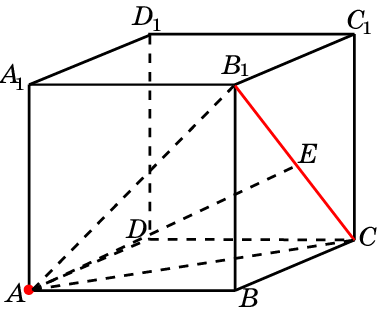 Решение: Искомое расстояние равно высоте AE равностороннего треугольника ACB1. Имеем, AC = AB1 = CB1 =      .
 Следовательно, AE =
Ответ:
Упражнение 13
В единичном кубе ABCDA1B1C1D1 найдите расстояние от точки A до прямой CB1.
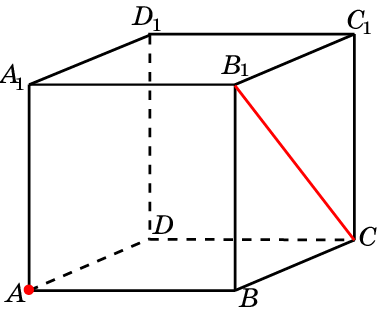 [Speaker Notes: В режиме слайдов ответ появляется после кликанья мышкой.]
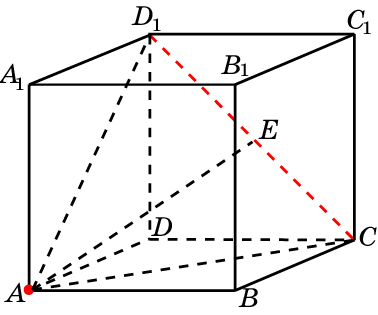 Решение: Искомое расстояние равно высоте AE равностороннего треугольника ACD1. Имеем, AC = AD1 = CD1 =      .
 Следовательно, AE =
Ответ:
Упражнение 14
В единичном кубе ABCDA1B1C1D1 найдите расстояние от точки A до прямой CD1.
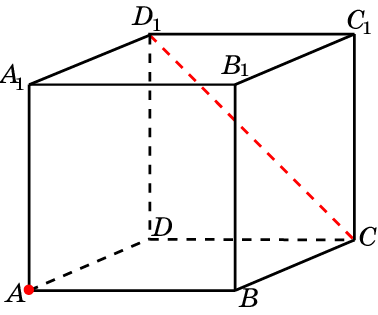 [Speaker Notes: В режиме слайдов ответ появляется после кликанья мышкой.]
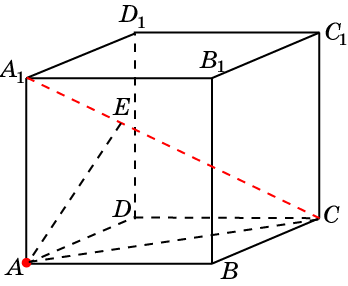 Решение: Искомое расстояние равно высоте AE прямоугольного треугольника ACA1. Имеем, AA1 = 1, AC =       , CA1 =       .
 Следовательно, AE =       .
Ответ:
Упражнение 15
В единичном кубе ABCDA1B1C1D1 найдите расстояние от точки A до прямой A1C.
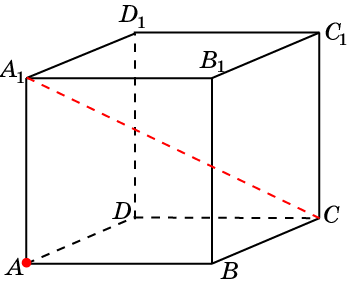 [Speaker Notes: В режиме слайдов ответ появляется после кликанья мышкой.]
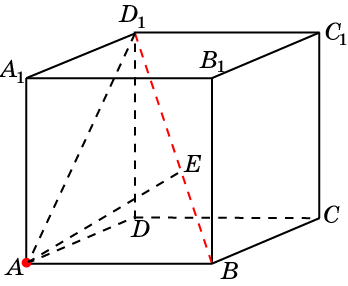 Решение: Искомое расстояние равно высоте AE прямоугольного треугольника ABD1. Имеем, AB = 1, AD1 =       , BD1 =       .
 Следовательно, AE =       .
Ответ:
Упражнение 16
В единичном кубе ABCDA1B1C1D1 найдите расстояние от точки A до прямой BD1.
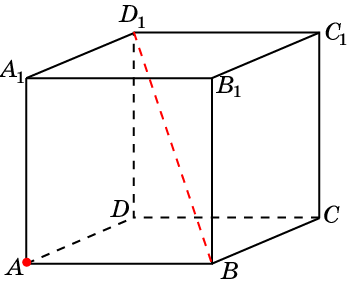 [Speaker Notes: В режиме слайдов ответ появляется после кликанья мышкой.]
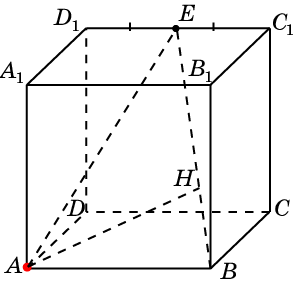 Решение: Искомое расстояние равно высоте AH равнобедренного треугольника ABE. Имеем, AB = 1, AE = BE = 1,5.
 Следовательно, AH =
Ответ:
Упражнение 17
В единичном кубе ABCDA1B1C1D1 точка E – середина ребра C1D1. Найдите расстояние от точки A до прямой BE.
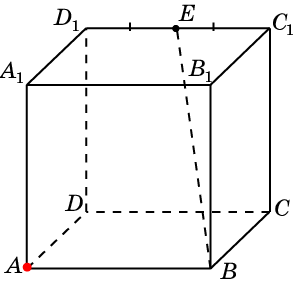 [Speaker Notes: В режиме слайдов ответ появляется после кликанья мышкой.]
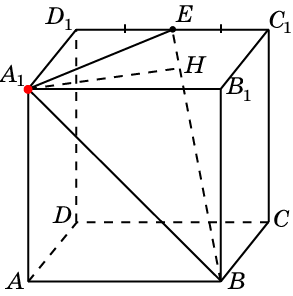 Решение: Искомое расстояние равно высоте A1H треугольника A1BE. Имеем, A1B =         A1E =          BE =1,5. 
По теореме косинусов, находим                              Следовательно, A1H = 1.
Ответ: 1.
Упражнение 18
В единичном кубе ABCDA1B1C1D1 точка E – середина ребра C1D1. Найдите расстояние от точки A1 до прямой BE.
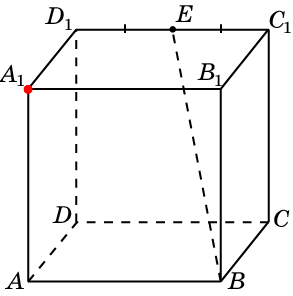 [Speaker Notes: В режиме слайдов ответ появляется после кликанья мышкой.]
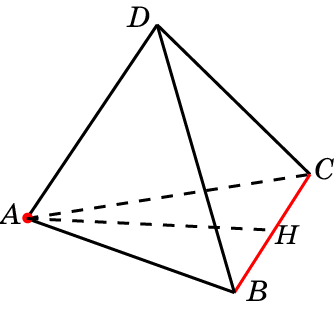 Решение. Искомое расстояние равно высоте AH треугольника
 ABC. Оно равно
Ответ:
Упражнение 19
В правильном единичном тетраэдре ABCD найдите расстояние от вершины A до прямой BC.
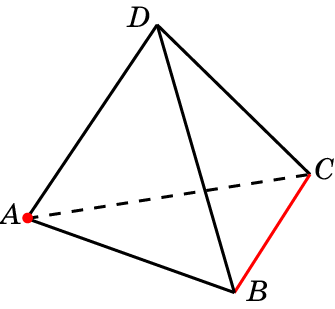 [Speaker Notes: В режиме слайдов ответ появляется после кликанья мышкой.]
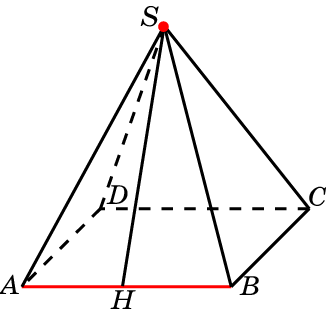 Решение. Искомое расстояние равно высоте SH треугольника
 SAB. Оно равно
Ответ:
Упражнение 20
В правильной пирамиде SABCD, все ребра которой равны 1, найдите расстояние от вершины S до прямой AB.
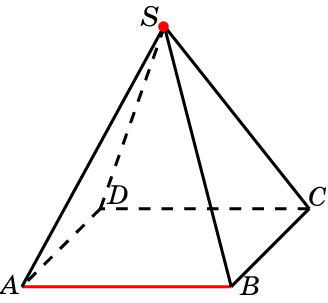 [Speaker Notes: В режиме слайдов ответ появляется после кликанья мышкой.]
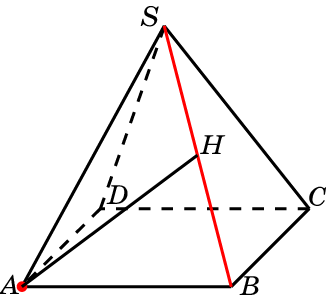 Решение. Искомое расстояние равно высоте AH треугольника
 SAB. Оно равно
Ответ:
Упражнение 21
В правильной пирамиде SABCD, все ребра которой равны 1, найдите расстояние от вершины A до прямой SB.
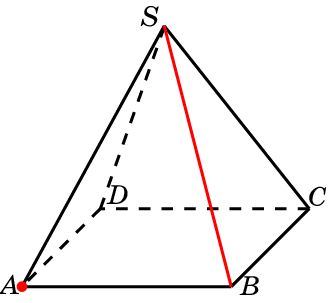 [Speaker Notes: В режиме слайдов ответ появляется после кликанья мышкой.]
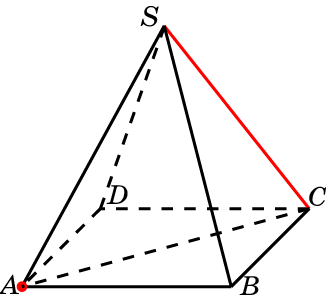 Решение. Треугольник SAC прямоугольный. Искомое расстояние равно катету SA и равно 1.
Ответ: 1.
Упражнение 22
В правильной пирамиде SABCD, все ребра которой равны 1, найдите расстояние от вершины A до прямой SC.
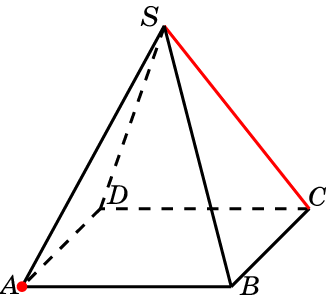 [Speaker Notes: В режиме слайдов ответ появляется после кликанья мышкой.]
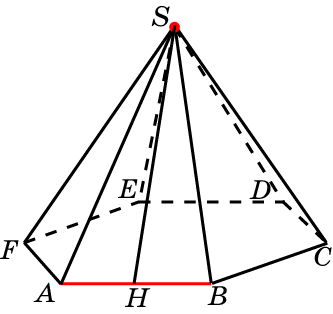 Решение. Искомое расстояние равно высоте SH треугольника
 SAB. Оно равно
Ответ:
Упражнение 23
В правильной пирамиде SABCDEF, боковые ребра которой равны 2, а ребра основания – 1, найдите расстояние от вершины S до прямой AB.
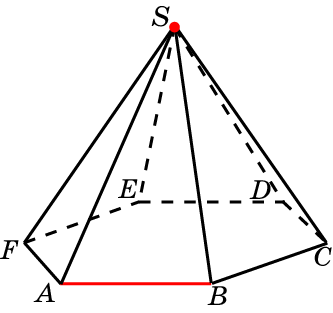 [Speaker Notes: В режиме слайдов ответ появляется после кликанья мышкой.]
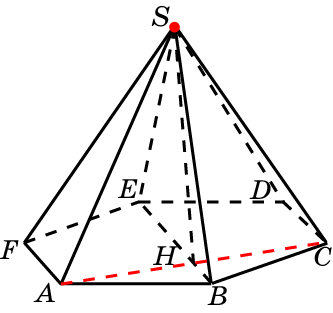 Решение. Искомое расстояние равно высоте SH треугольника
 SAC. Оно равно
Ответ:
Упражнение 24
В правильной пирамиде SABCDEF, боковые ребра которой равны 2, а ребра основания – 1, найдите расстояние от вершины S до прямой AC.
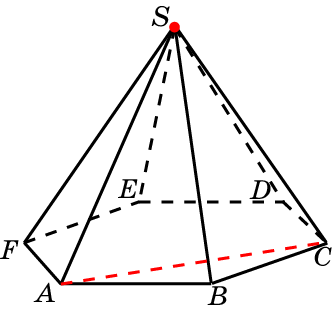 [Speaker Notes: В режиме слайдов ответ появляется после кликанья мышкой.]
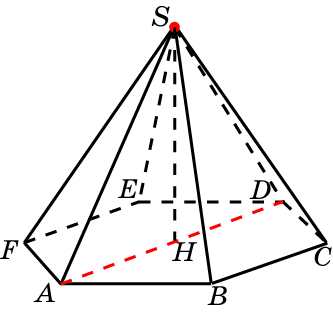 Решение. Искомое расстояние равно высоте SH треугольника
 SAD. Оно равно
Ответ:
Упражнение 25
В правильной пирамиде SABCDEF, боковые ребра которой равны 2, а ребра основания – 1, найдите расстояние от вершины S до прямой AD.
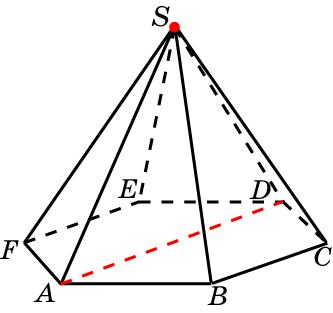 [Speaker Notes: В режиме слайдов ответ появляется после кликанья мышкой.]
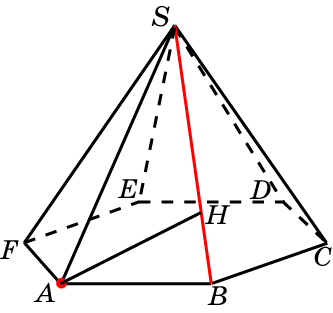 Решение. Искомое расстояние равно высоте AH треугольника
 SAB. Оно равно
Ответ:
Упражнение 26
В правильной пирамиде SABCDEF, боковые ребра которой равны 2, а ребра основания – 1, найдите расстояние от точки A до прямой SB.
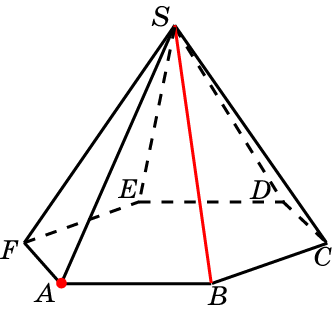 [Speaker Notes: В режиме слайдов ответ появляется после кликанья мышкой.]
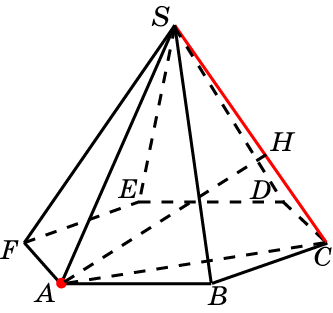 Решение. Искомое расстояние равно высоте AH треугольника
 SAC. Оно равно
Ответ:
Упражнение 27
В правильной пирамиде SABCDEF, боковые ребра которой равны 2, а ребра основания – 1, найдите расстояние от точки A до прямой SC.
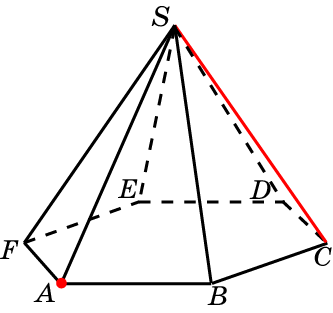 [Speaker Notes: В режиме слайдов ответ появляется после кликанья мышкой.]
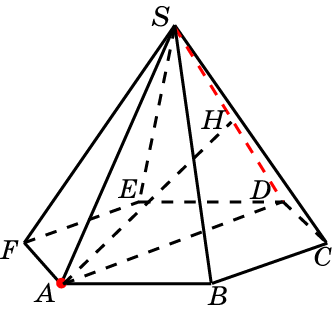 Решение. Искомое расстояние равно высоте AH равностороннего треугольника SAD. Оно равно
Ответ:
Упражнение 28
В правильной пирамиде SABCDEF, боковые ребра которой равны 2, а ребра основания – 1, найдите расстояние от точки A до прямой SD.
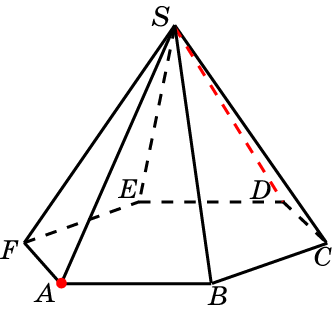 [Speaker Notes: В режиме слайдов ответ появляется после кликанья мышкой.]